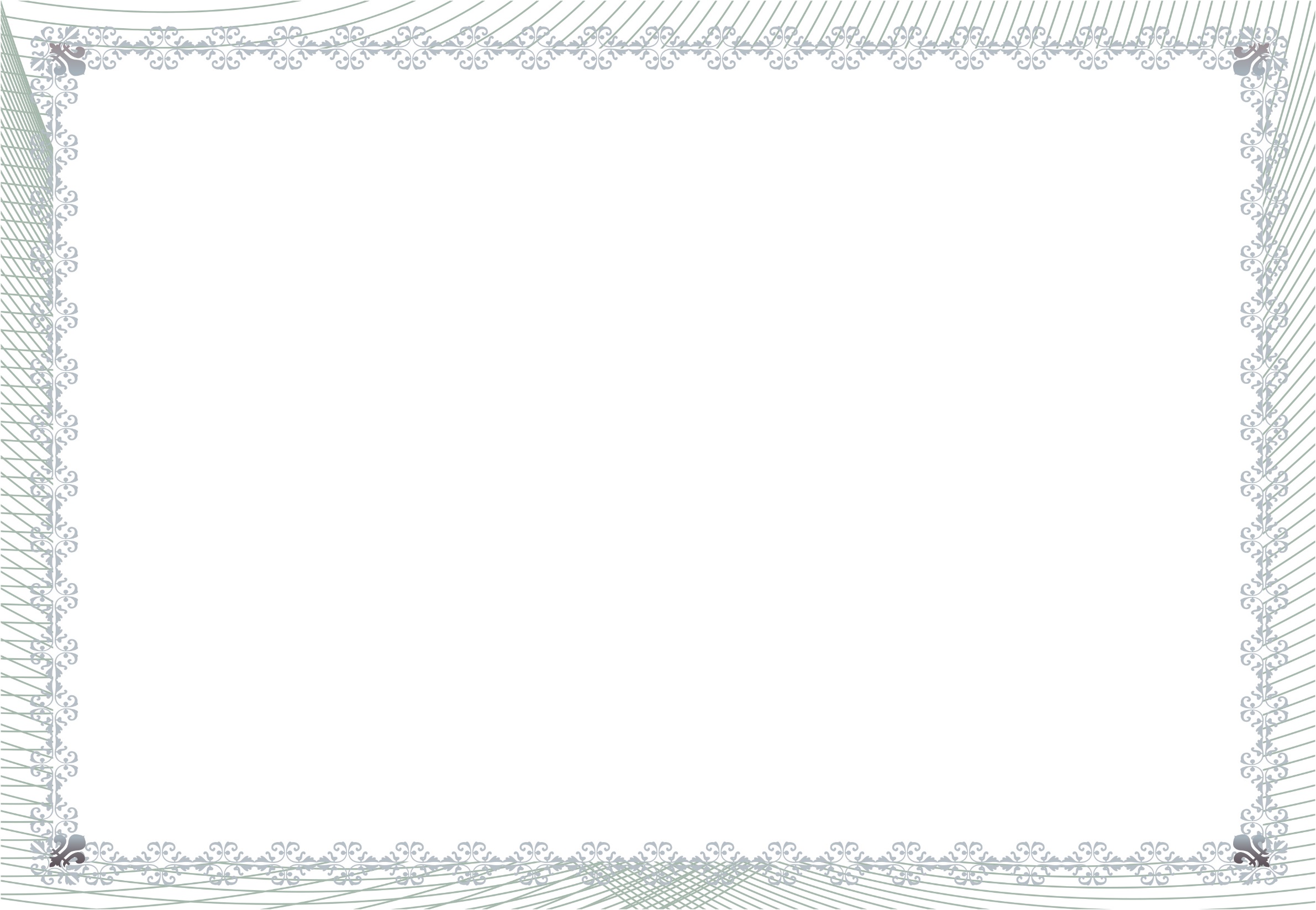 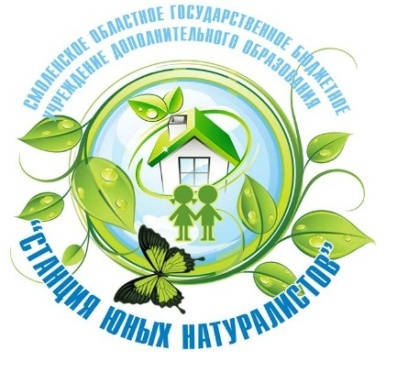 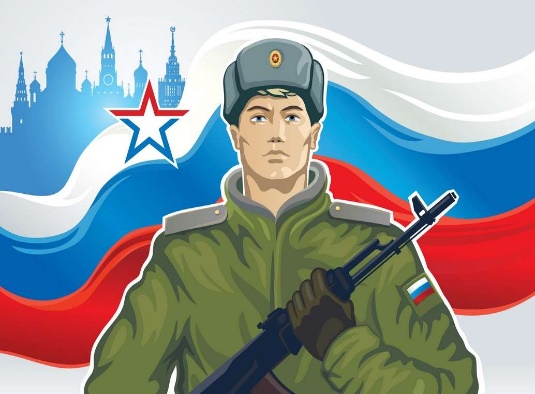 СЕРТИФИКАТ
участника

областной Акции «Защитников Отечества поздравляем!»




обучающейся (емуся)   ____  класса ____________________________________
____________________________________________________________________
Руководитель – ______________________________________________________
____________________________________________________________________
выдан

______________________________
Директор
СОГБУ ДО «Станция юннатов»
Н.В. Коренькова
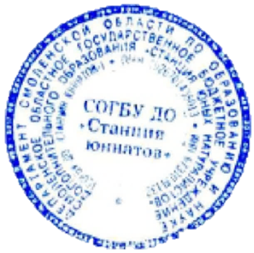 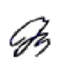 Смоленск
2023
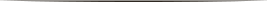 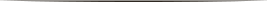